Severe Weather Ingredients
Material by Tom Galarneau Andrew Lyons, 
Rich Thompson and Harry Weinman
Ingredients for 
Organized Severe Thunderstorms
Instability (Lapse Rates) 

Lift (QG, mesoscale, convective scale)

Moisture (return flow, soil moisture, evapotranspiration)

Vertical wind shear
Ingredients for 
Organized Severe Thunderstorms
Instability (Lapse Rates) 

Lift (QG, mesoscale, convective scale)

Moisture (return flow, soil moisture, evapotranspiration)

Vertical wind shear                                                                   - a separate lecture
This lecture
Key ingredient for organized severe storms
Instability: The Basics
Give a parcel a nudge and see what happens!

We determine an environments stability by its lapse rate (Change of environmental temperature with height)
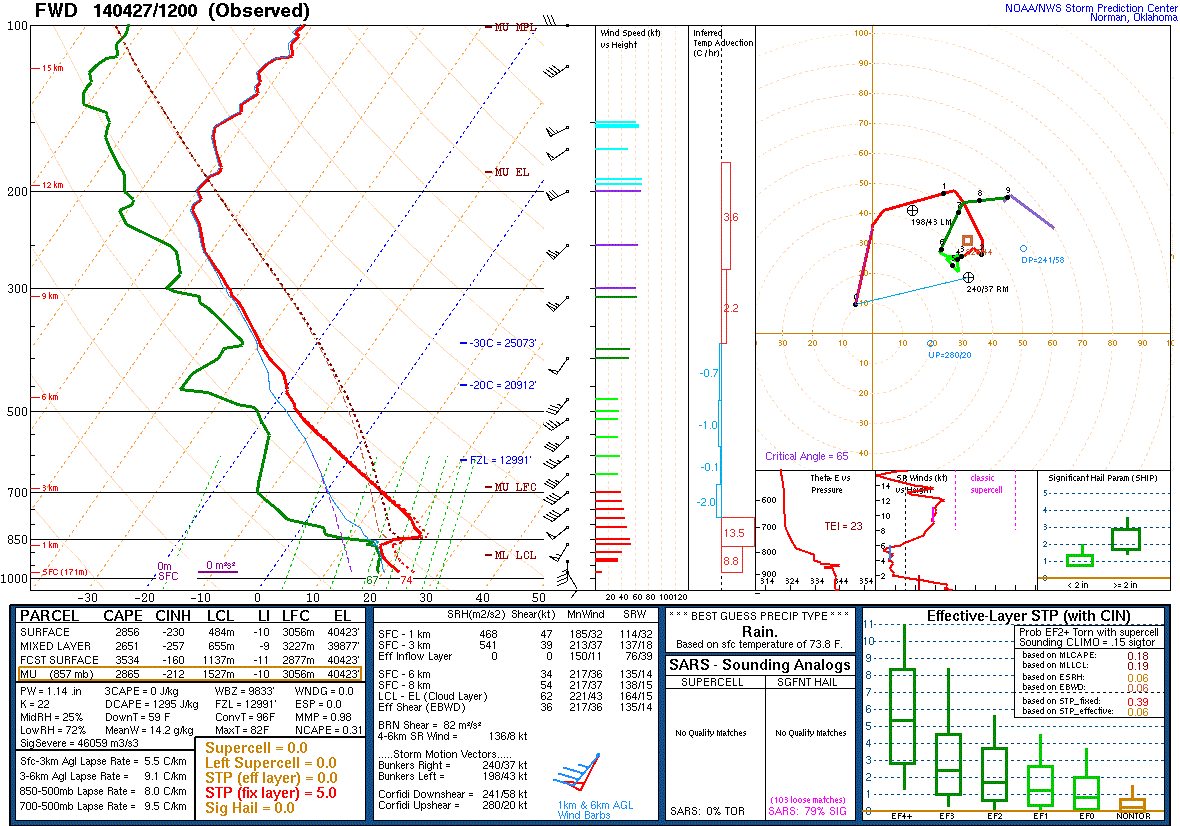 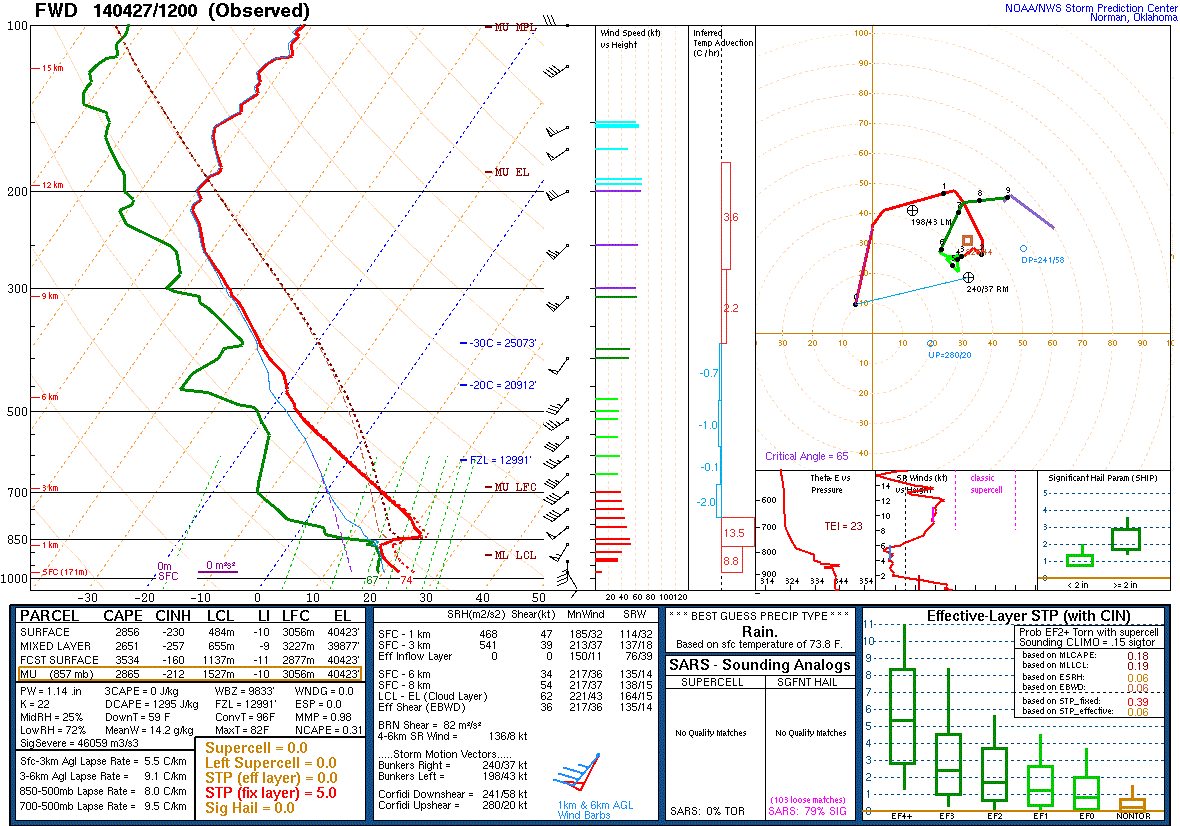 EL
Parcel is warmer
than surroundings
LFC
LCL
Instability: The Basics
Integrate the depth where parcel is warmer/less dense than its surrounding

CAPE (Convective Available Potential Energy)
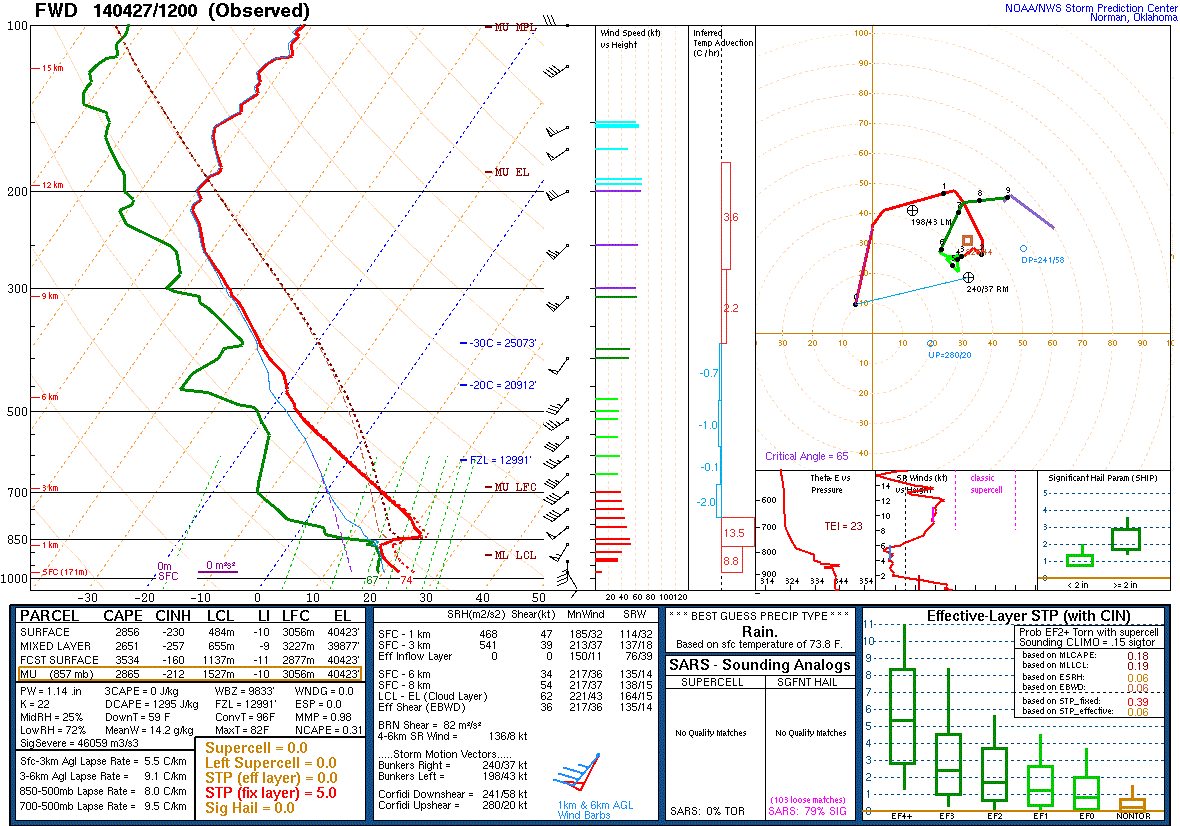 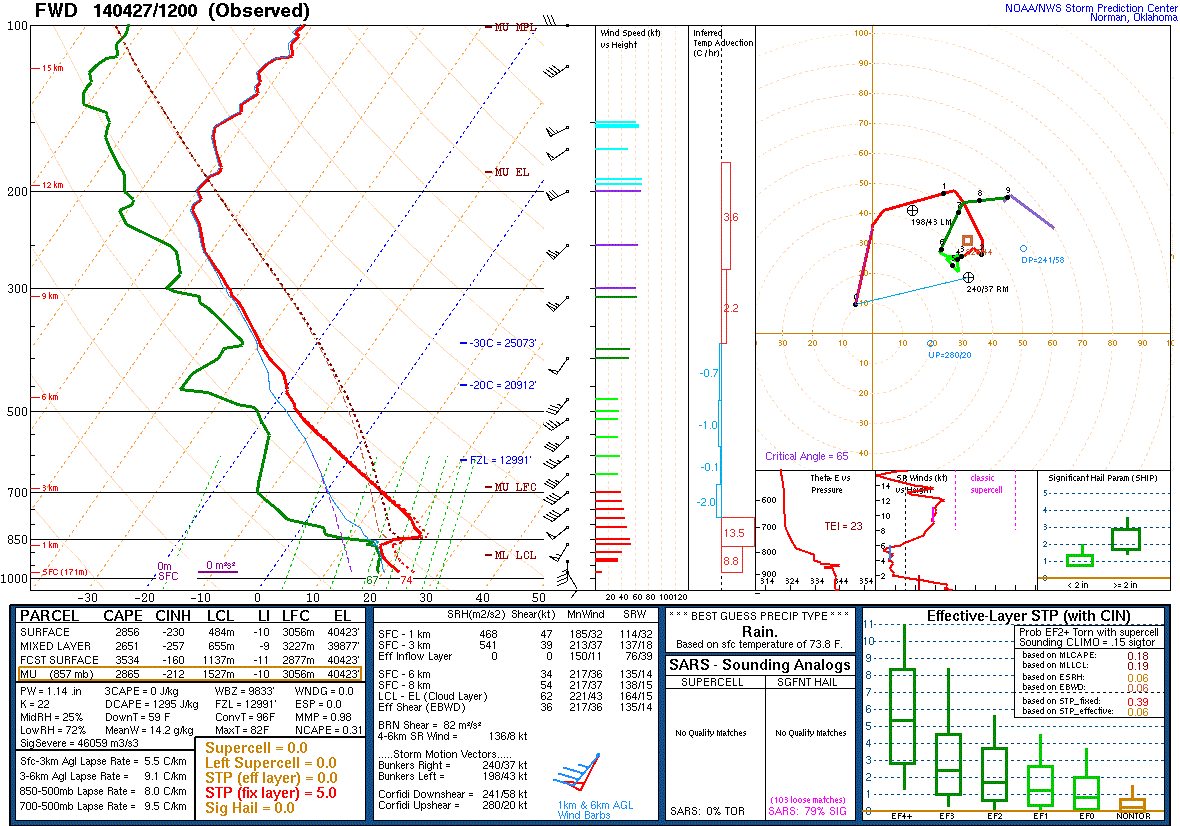 CAPE
Instability: The Basics
Take a small finite layer depth within CAPE profile
Upward Acceleration!
Short/thick CAPE:
Drives larger upward acceleration

1. Offsets negative effects of dry air entrainment into updraft 
2. Mitigates effects of precipitation drag on updraft
Tall/narrow CAPE:
Smaller upward acceleration

Water loading and entrainment more substantially weaken updraft
So, how do we get wider CAPE?
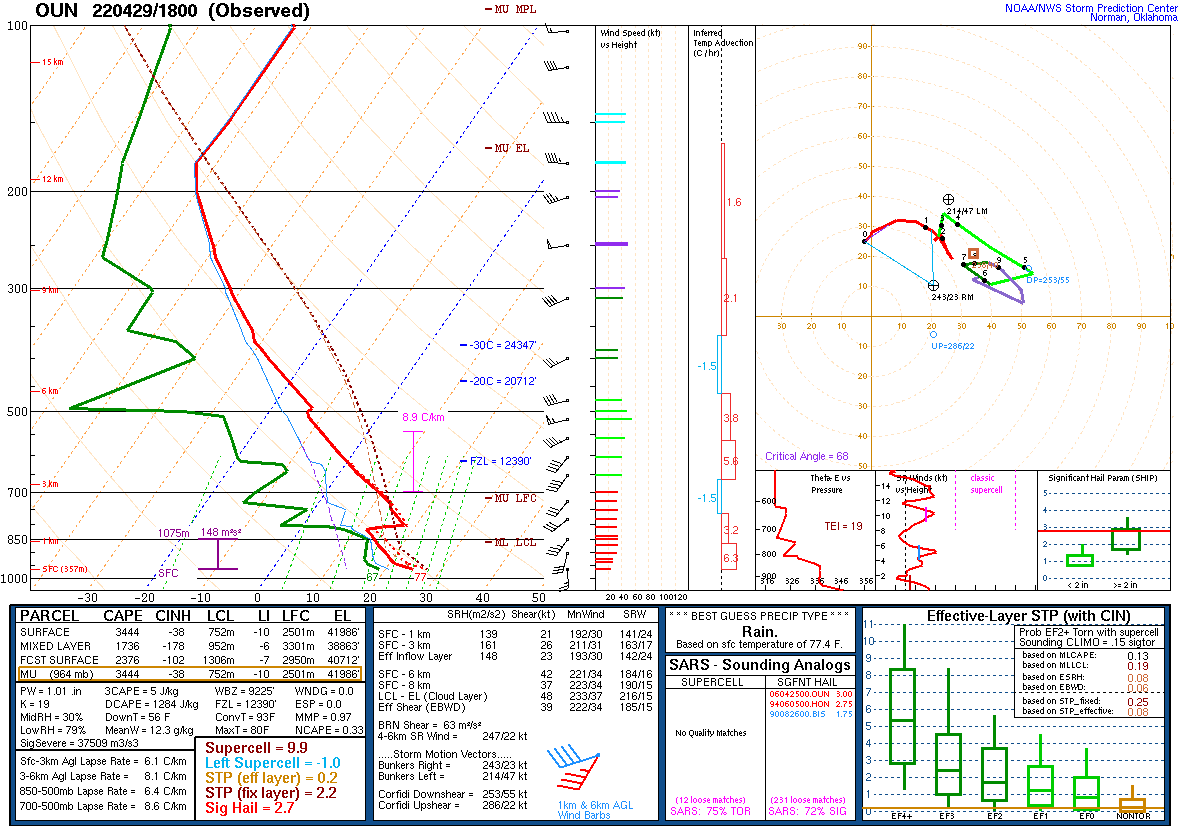 Looking for steep midlevel lapse rates!
Instability: Elevated Mixed Layer (EML)
Deep mixed layer forms over Rockies and Sierra Madre in response to surface heating

Stronger heating and/or cooler temperatures aloft results in deeper mixed layer

Mixed layer is advected eastward and becomes elevated east of the Rockies and Sierra Madre (really, east of the dryline)

Differential advection (eastward advection of EML above northward advection of moisture from GoM) created “loaded gun” profile
Elevated Mixed Layer (EML) Differential Advection
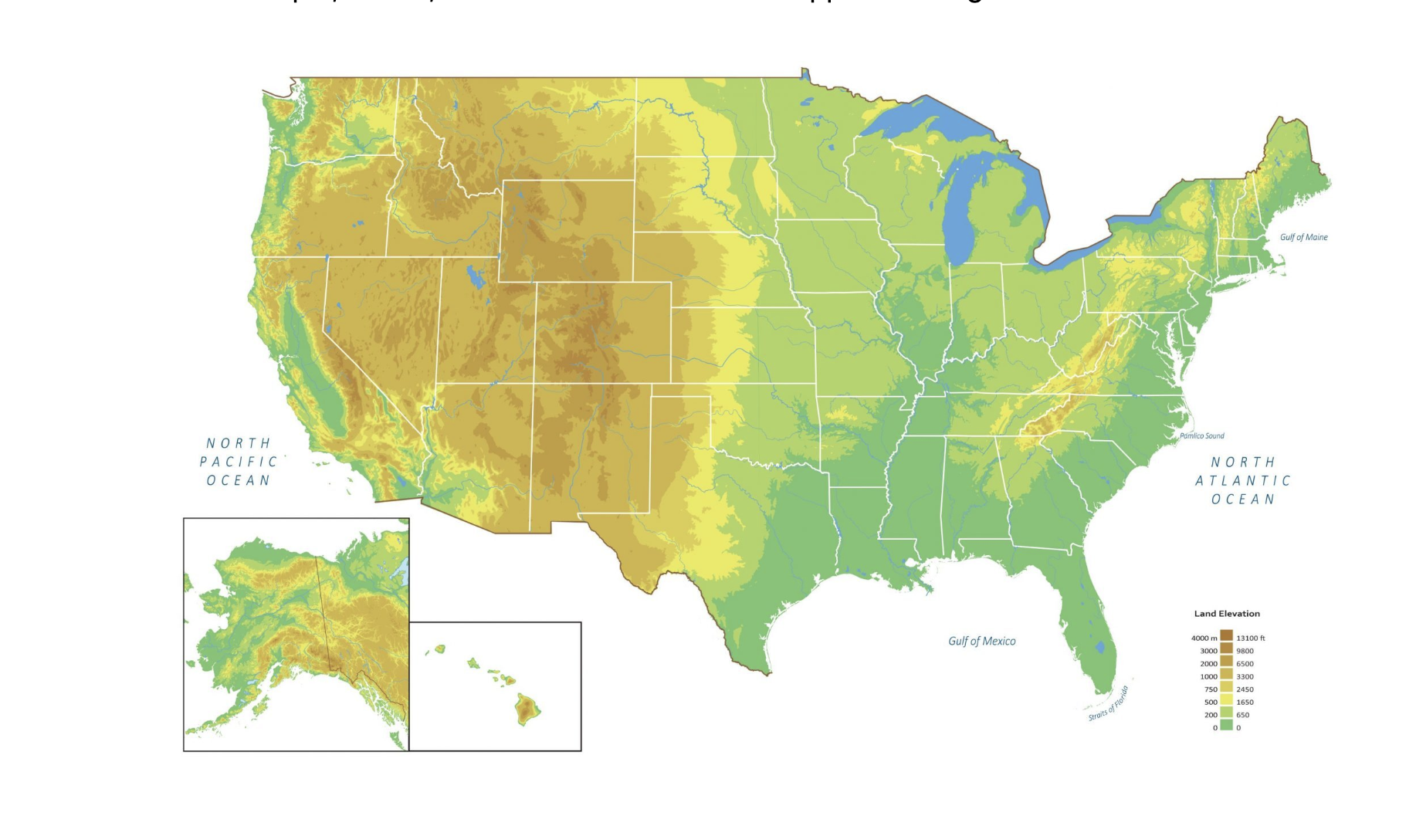 A’
A
A
A’
EML at OUN (0000 UTC 4 May 1999)
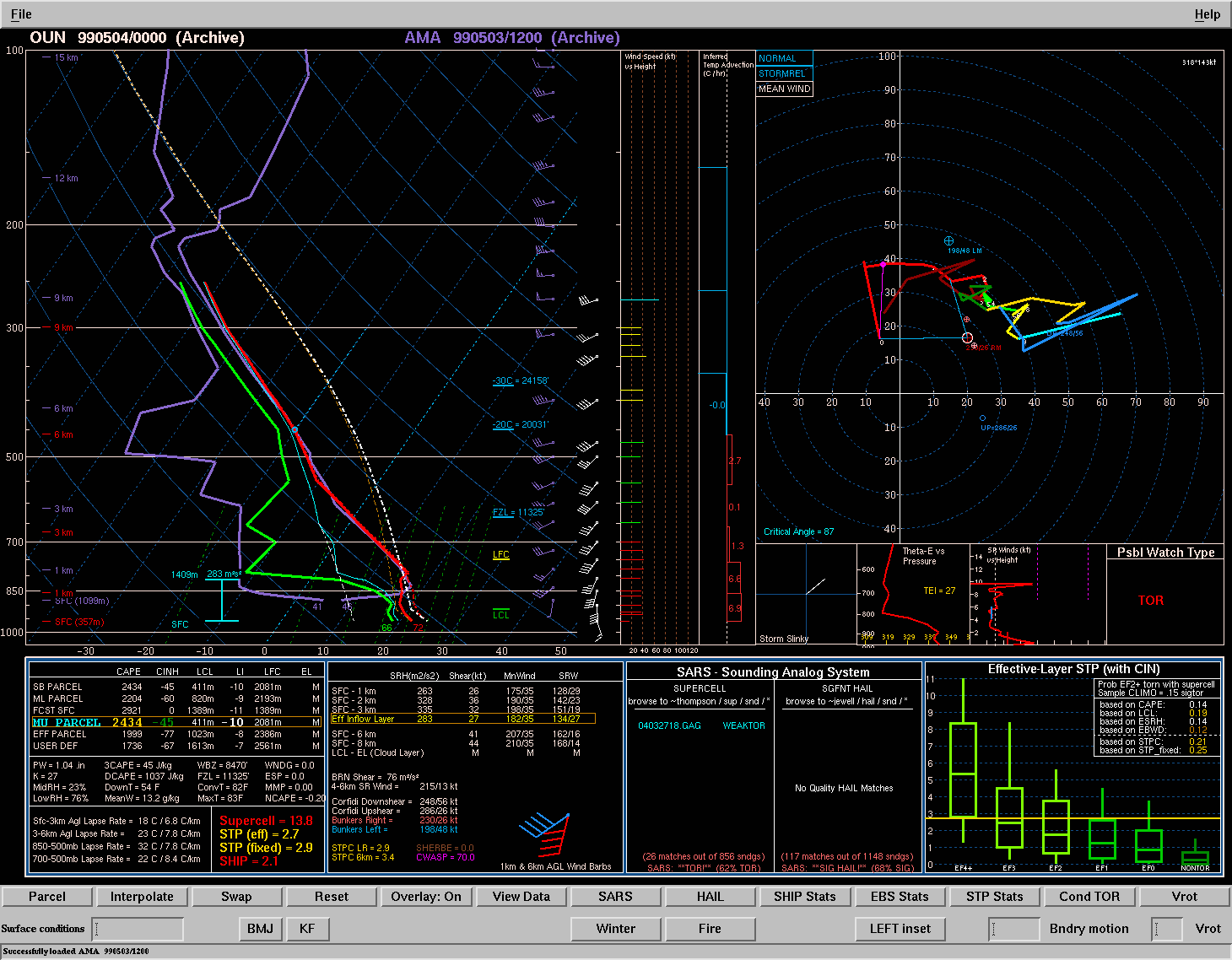 Cap: inversion at
base of EML
[Speaker Notes: Comparing the two. EML is the same, there’s just a surface layer in AMA.]
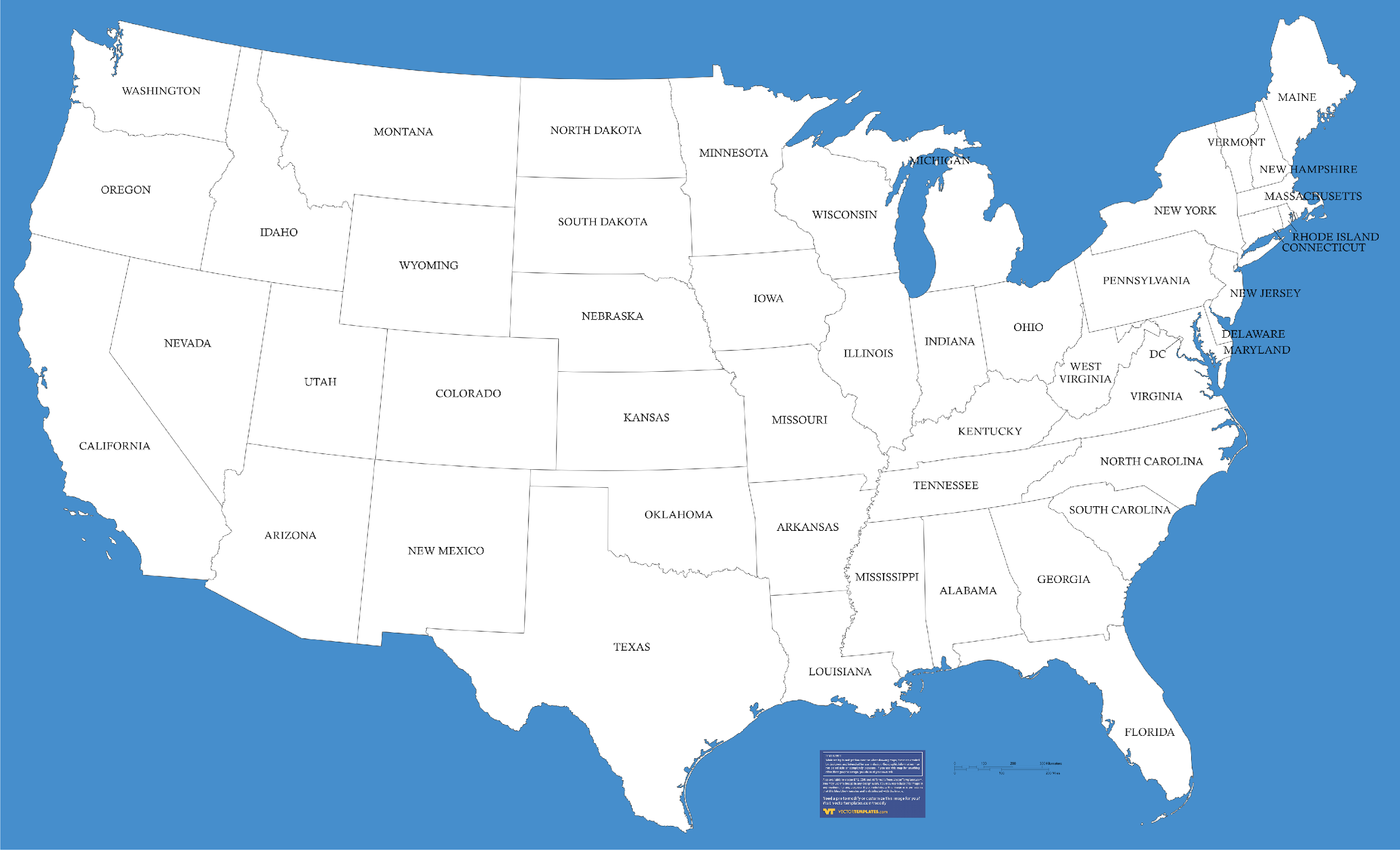 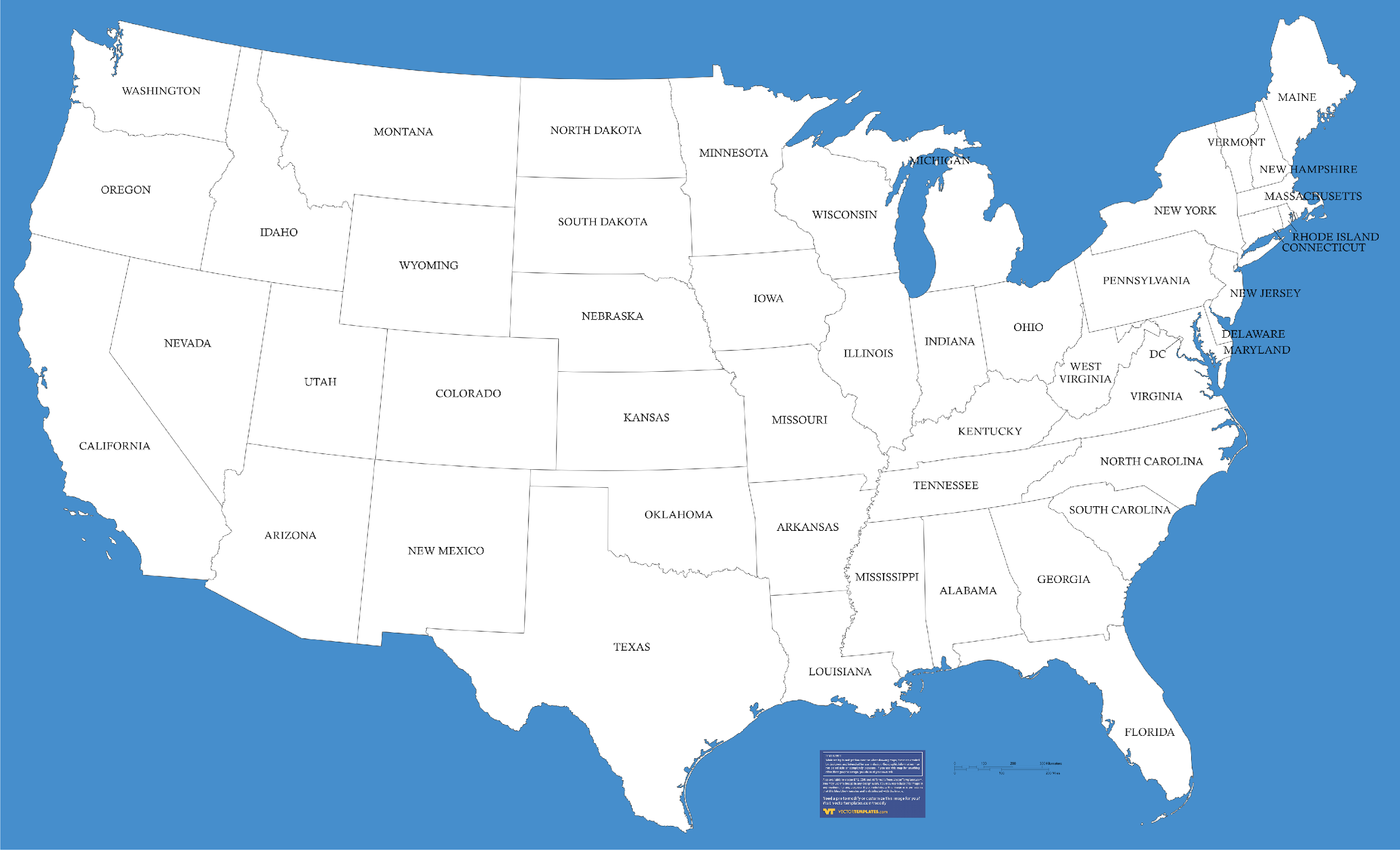 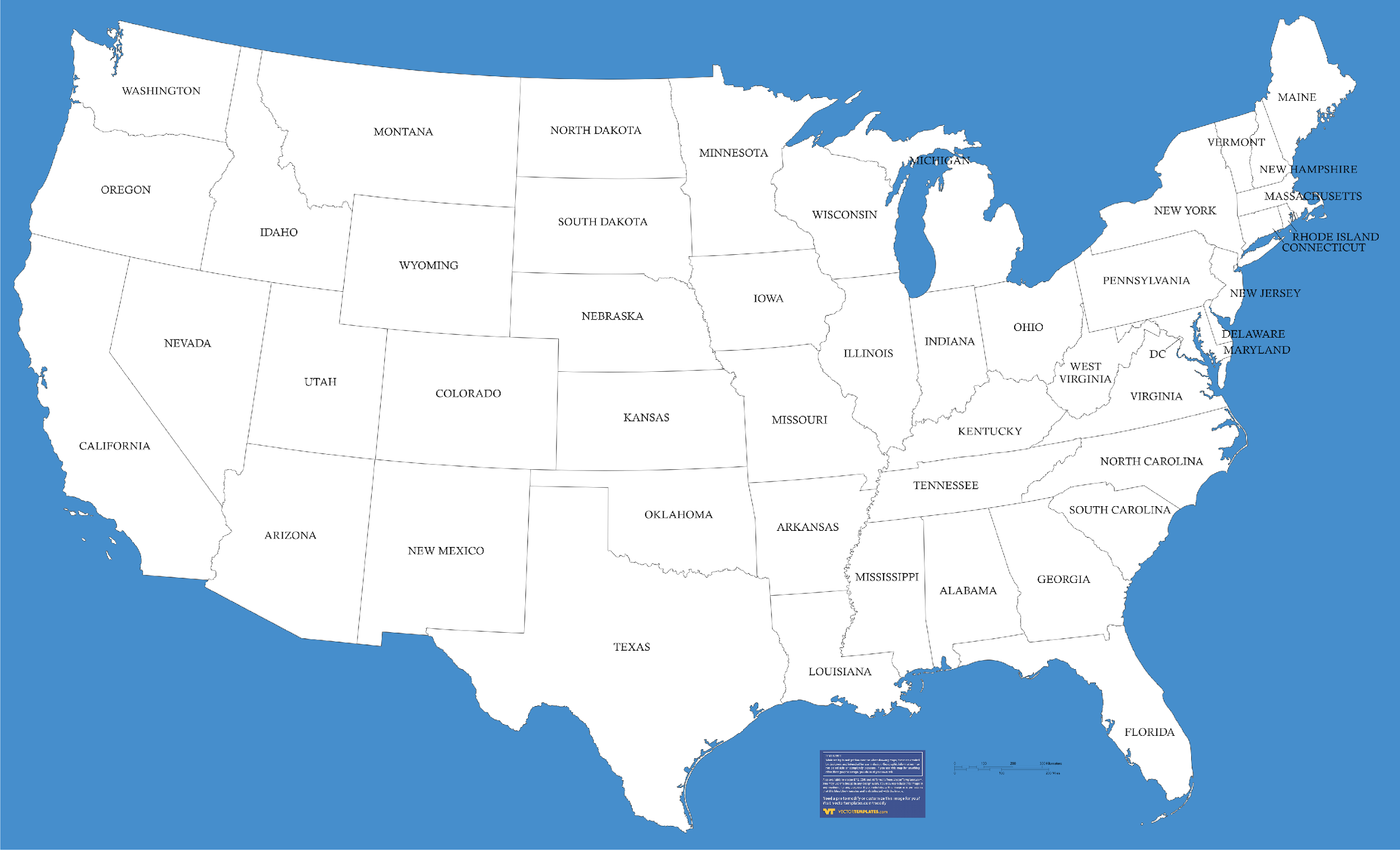 Cap strength is related to:
Lift
Synoptic-scale lift
1-10 cm/s for many hours (6 hours  ~2 km ascent (SFC-800 hPa))
6 hours to reach LFC
Conditions environment for deep, moist convection over broad area
Lapse rate stretching
Removal of inhibition 
Layered clouds in regions of isentropic lift; some elevated storms can form

Mesoscale lift
1 m/s for minutes to hours (1 hour  ~3.6 km ascent (SFC-650 hPa))
< 1 hour to reach LFC
Narrow zones of ascent along boundaries and terrain features
Direct initiation of thunderstorms

Storm-scale lift
10 m/s for minutes (15 mins  ~9 km of ascent (SFC-300 hPa))
5 minutes to reach LFC
Storm maintenance and propagation (supercells, MCSs, squall lines, etc.)
Synoptic-Scale Lift
QG sources
Warm advection/isentropic lift and differential vorticity advection

Jet streaks (also QG)
Straight jet: ascent in right entrance and left exit regions
Curved jet: ascent downstream and along jet core
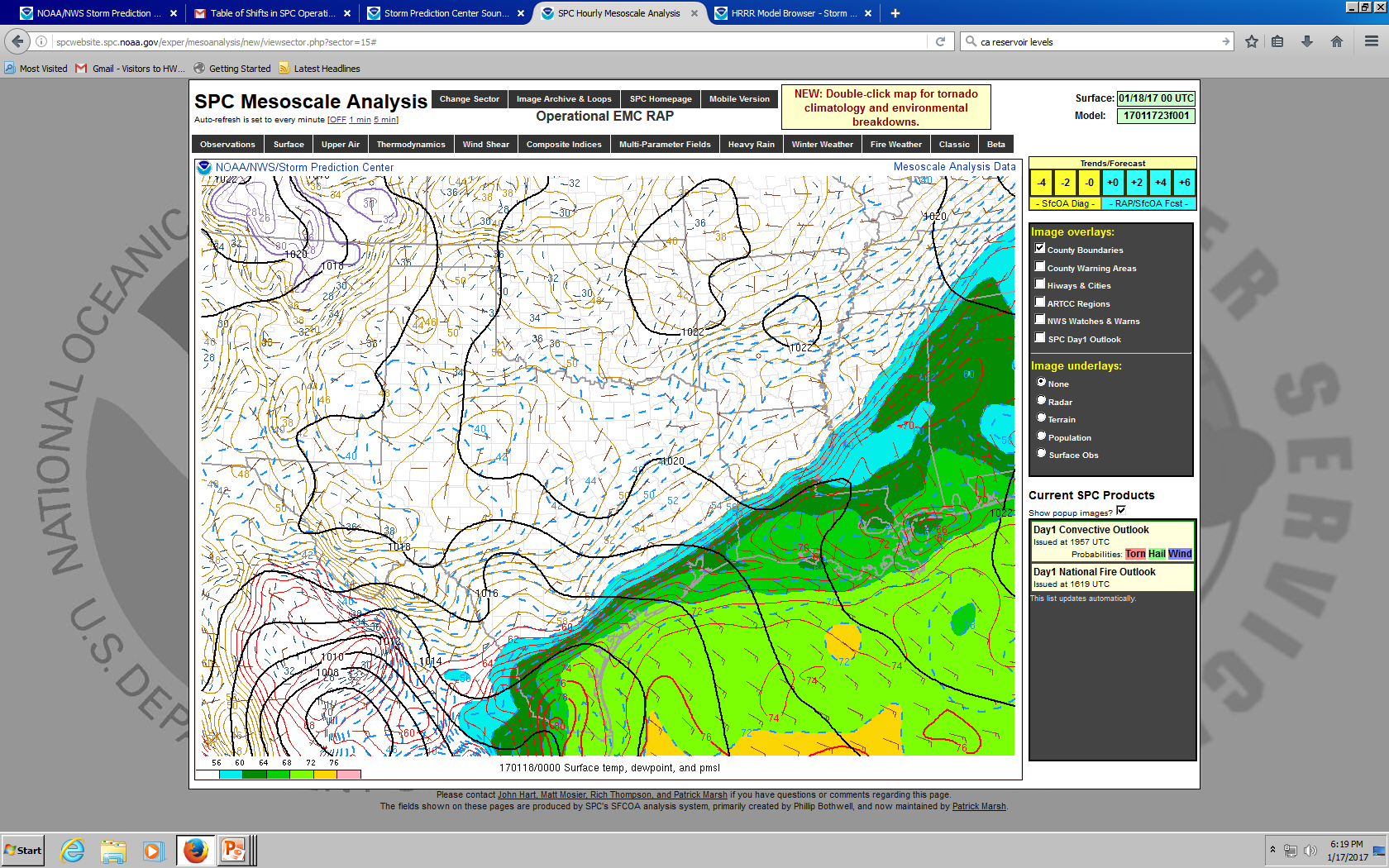 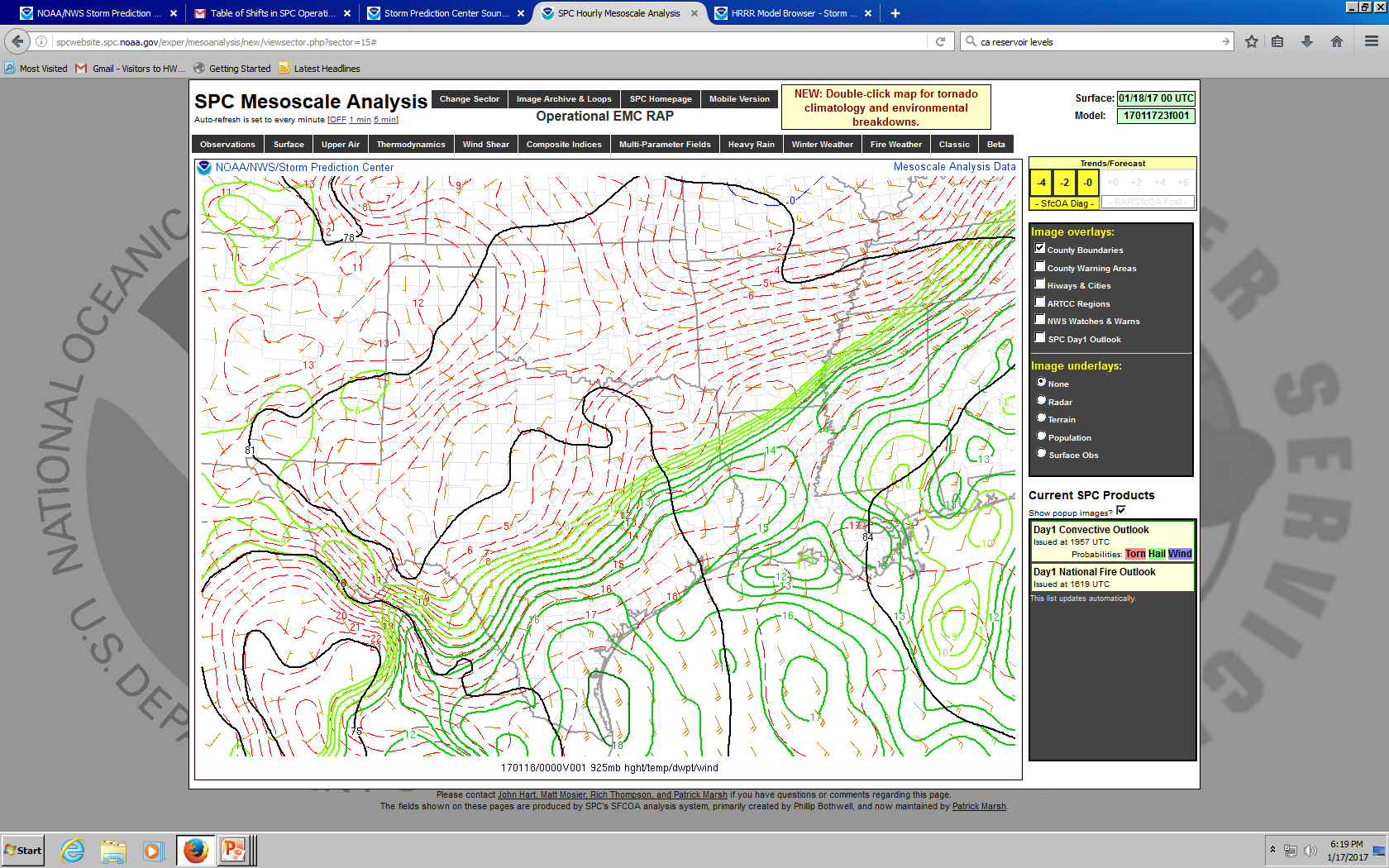 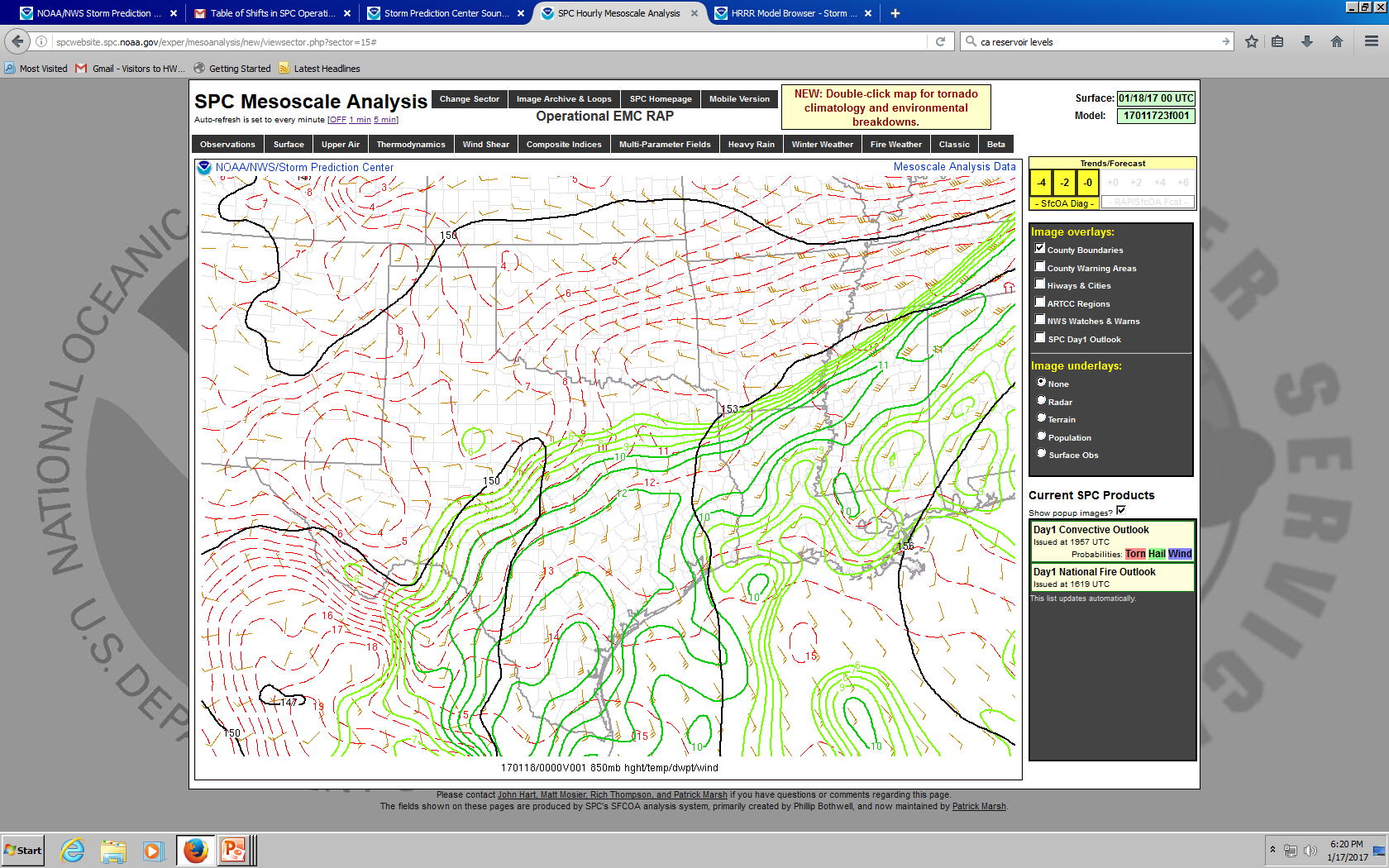 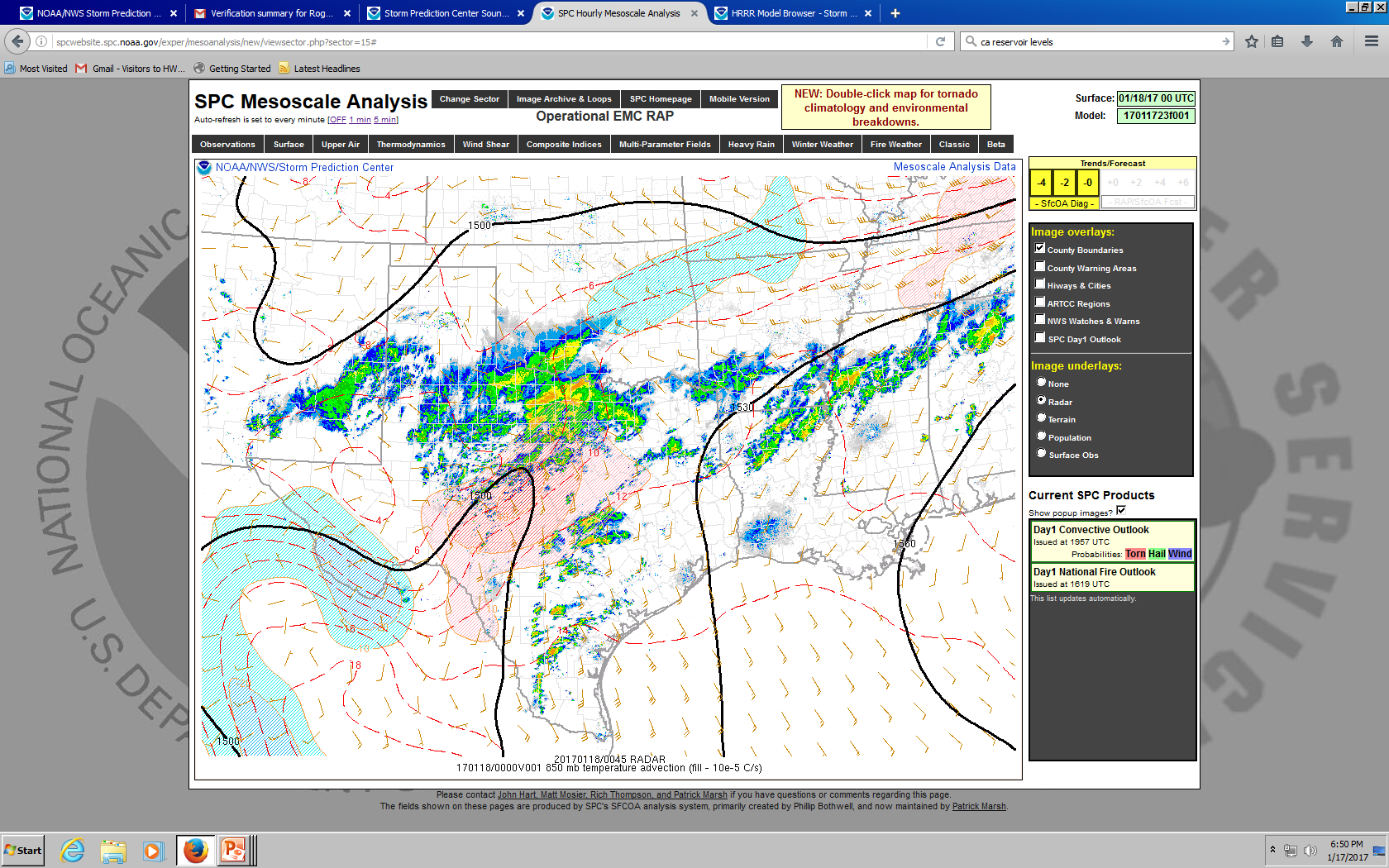 [Speaker Notes: But are any of these storms surface based?]
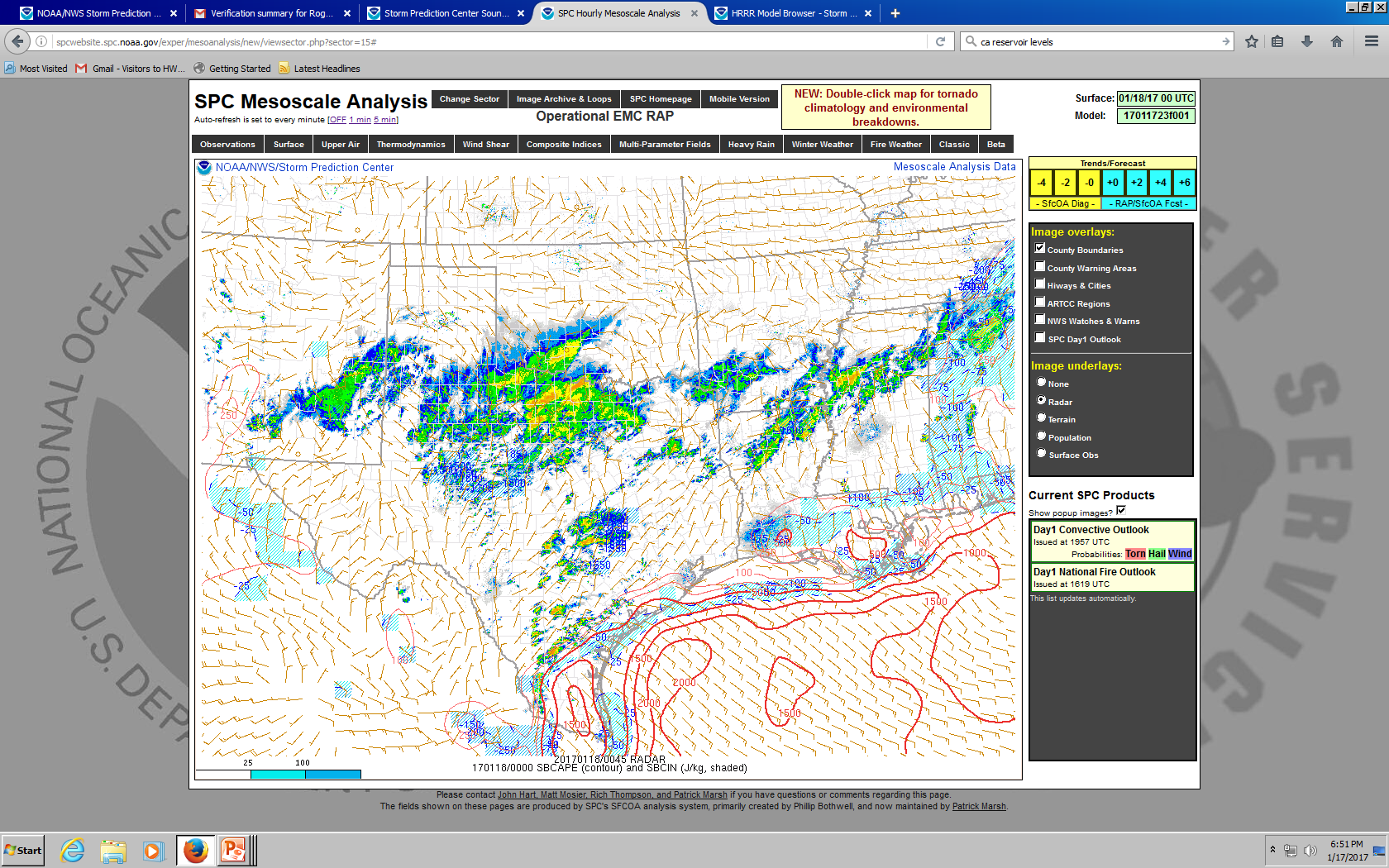 [Speaker Notes: Nope.]
[Speaker Notes: Corpus Christi]
[Speaker Notes: Del Rio. Note the inversion at low levels associated with the front. Will the storm “feel” SRH in this layer?]
Synoptic-Scale Lift Summary
Gradual ascent over many hours
Warm advection and differential vorticity advection are primary drivers

Primary role of QG ascent is to precondition environment for convection
Can also initiate elevated storms in regions of warm advection
Most surface-based storms are triggered by mesoscale ascent
Mesoscale Lift
Focused and narrow zones of lift for minutes to hours

Fronts
Rising on warm side with frontogenesis
Isentropic ascent on sloped warm front

Outflow boundary
Lift is governed by depth/strength of cold pool and low-level vertical wind shear [Rotunno-Klemp-Weisman (RKW) Theory]

Dryline
Lift on dry/hot side (lower density air) 
Lift governed by depth of mixing west of dryline and depth of moist layer east of dryline
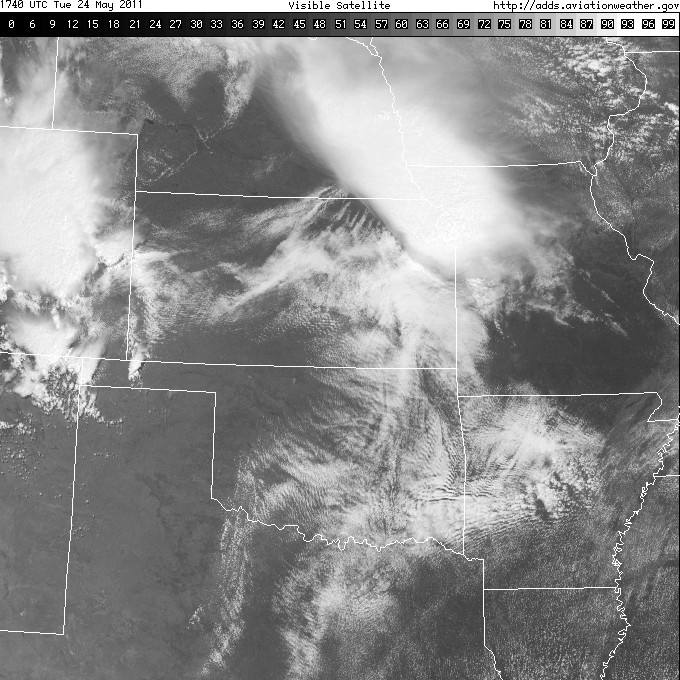 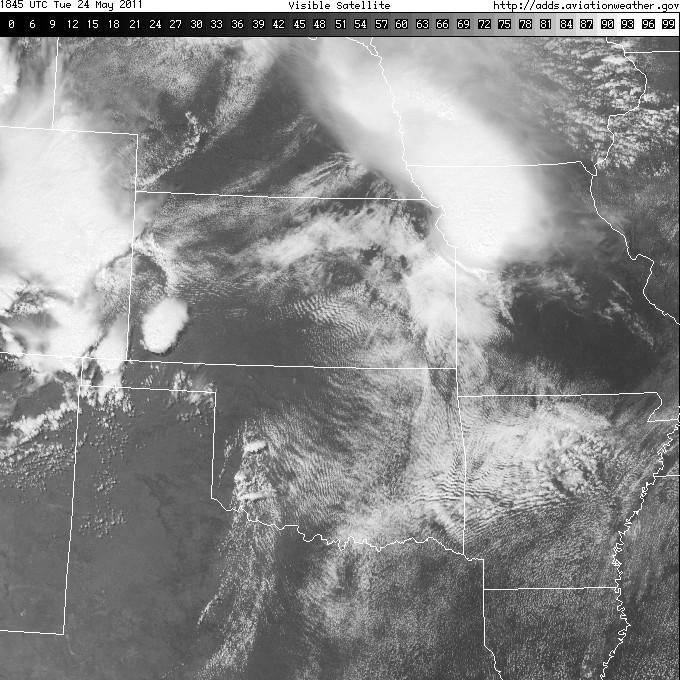 Dryline
Focused ascent along dryline can be ~1 m/s (~1 hour to reach LFC)
Lift depends on depth of mixing west of dryline and depth of moist layer ahead of dryline 
Maximum vertical motion along dryline scales with height of moist layer

Convection initiation linked to the residence time of air in the zone of ascent
Winds above the surface parallel to dryline keeps air in zone of lift longer

Convection will initiate in points or bands
Usually the mode of initiation for surface-based supercells in central/southern Plains
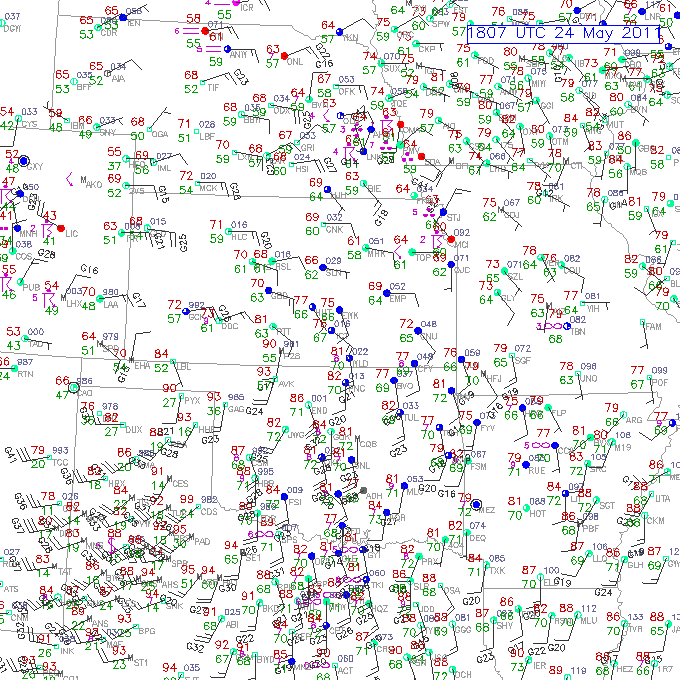 [Speaker Notes: Trajectories parallel to the dryline and stay in this zone of ascent = good!]
LFC is within the deep dryline circulation

Keep parcels in the zone of ascent – winds within circulation SSW (parallel to dryline)
Moisture
Moisture in PBL needs to be large and deep enough for convection

Return flow

Inland vertical mixing/diurnal processes

Evapotranspiration
Low-level Moisture Return Flow
Key elements include air mass modifications over warmer water and return flow trajectories

Air mass modification is a multi-date process

Ask yourself the following:
Where is the air coming from?
What are the underlying ocean characteristics?
What is the character of the returning moist layer?
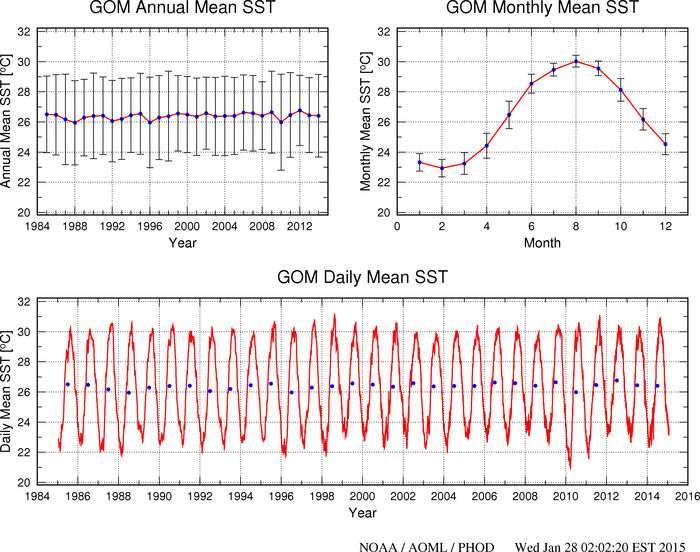 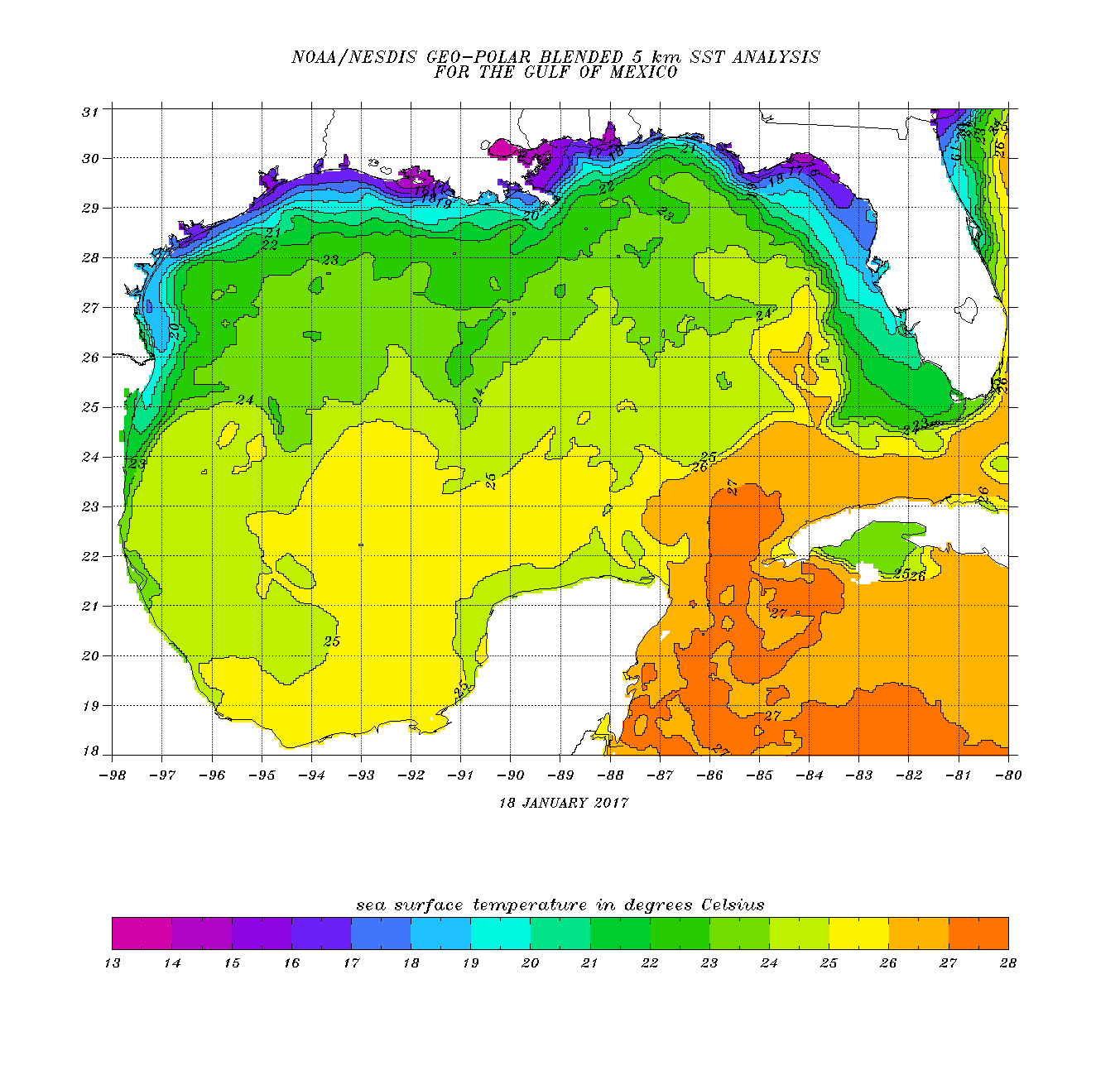 Air temperature after cold front passage
Ta=18C
Ta=19C
Ta=21C
Ta=22C
Ta=23C
~15F  ΔΤ
~10F  ΔΤ
~5F  ΔΤ
Return flow evolution
Inland Vertical Mixing
Surface moisture can decrease during the daytime when:
Daytime heating/mixing extends deeper than original moist layer depth
Moisture advection is not enough to offset mixing
Compounded by dry soil, little green vegetation, and ongoing drought 

Daytime mixing is governed by:
Vertical moisture structure
Height and strength of lid/cap
Upstream moisture sources
Local moisture sources
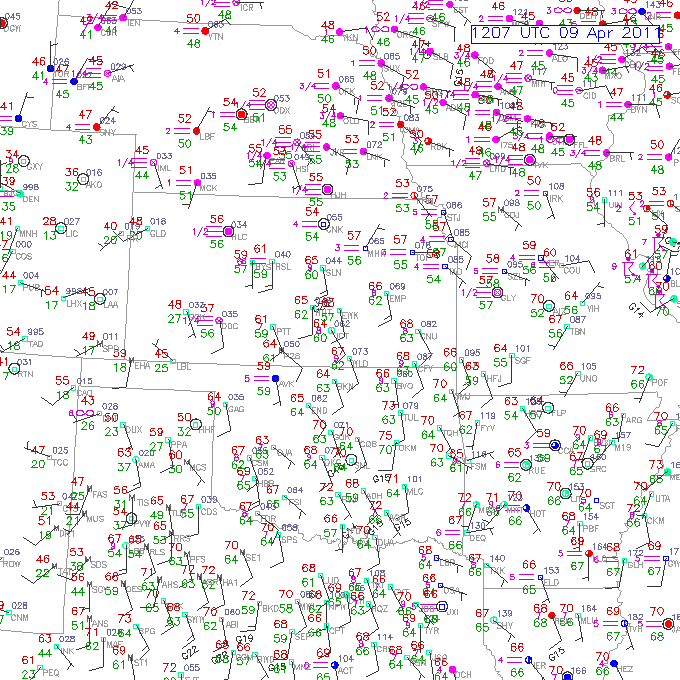 60 F
64 F
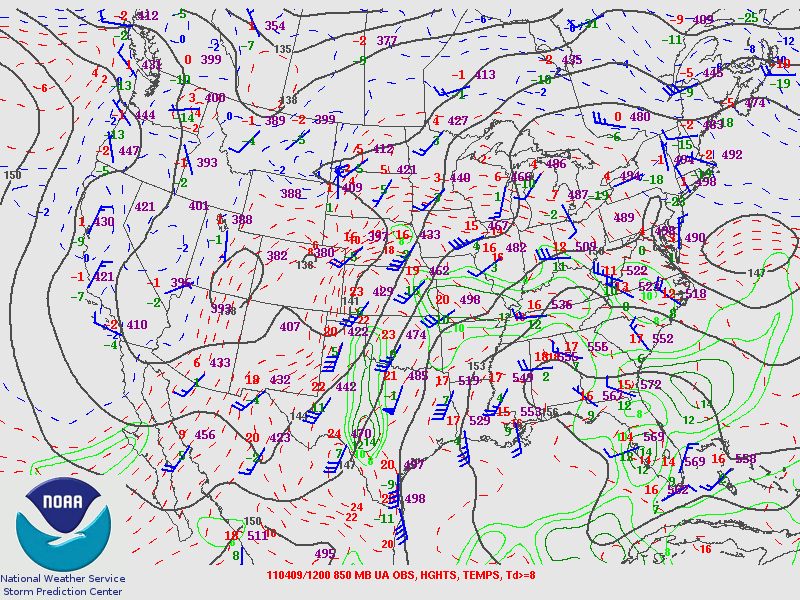 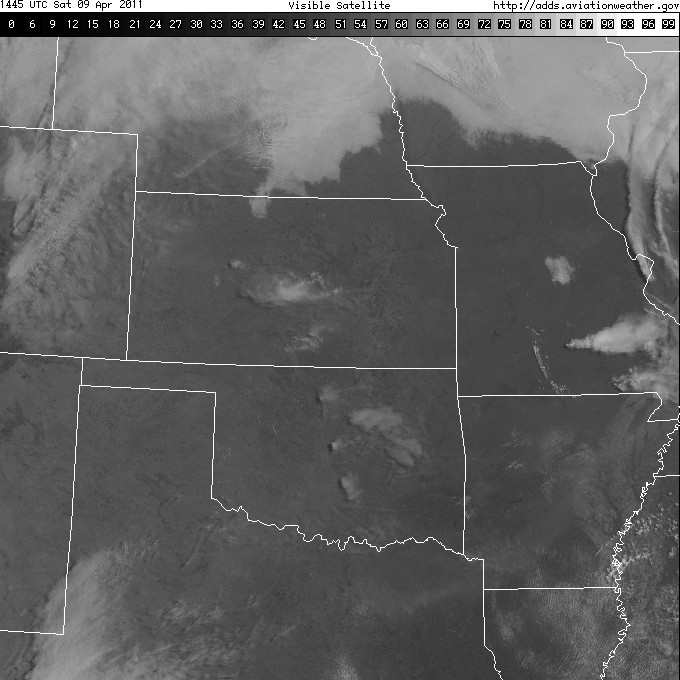 OAX
LMN
OUN
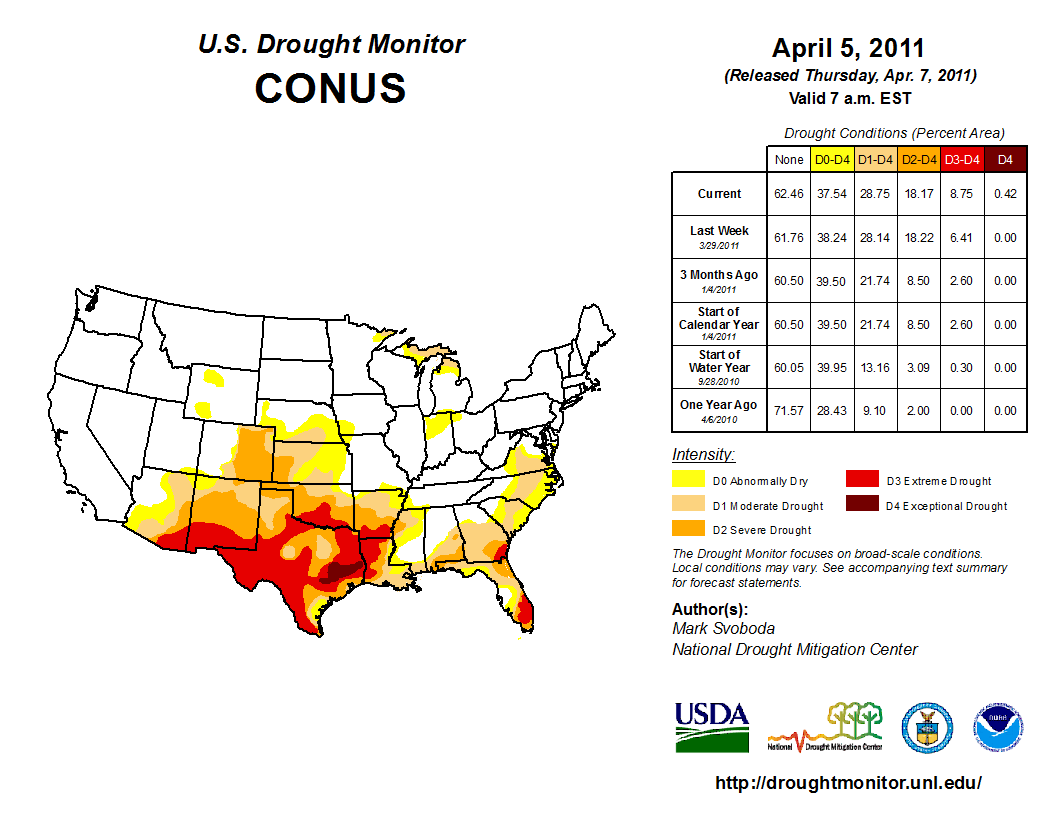 [Speaker Notes: Pretty dry in terms of drought.]
[Speaker Notes: Here’s OUN at 12z.]
[Speaker Notes: And here’s OUN 12 hours later. Moisture mixed out due to surface conditions.]
[Speaker Notes: Remember, drought wasn’t as bad up in this region, so moisture “sticks around” in the BL.]
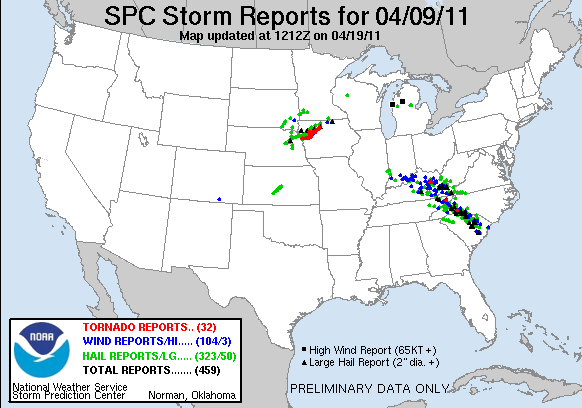 [Speaker Notes: Where was the big storm of the day? Up north of the drought conditions.]
Evapotranspiration
Need moist soil and growing vegetation

Plentiful rain previous 1-2 weeks

Maturing crops (wheat, corn, or canola)

Capped boundary layer to trap moisture; relatively weak winds

Almost always a significant return flow contribution (in addition)
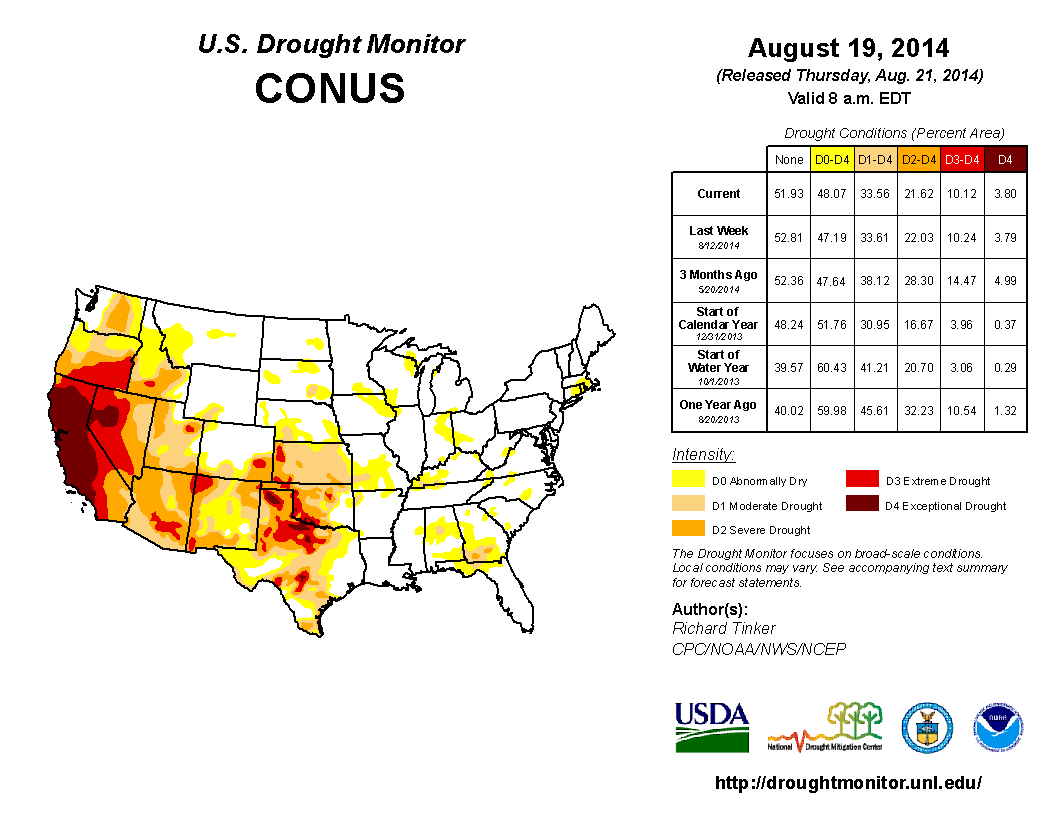 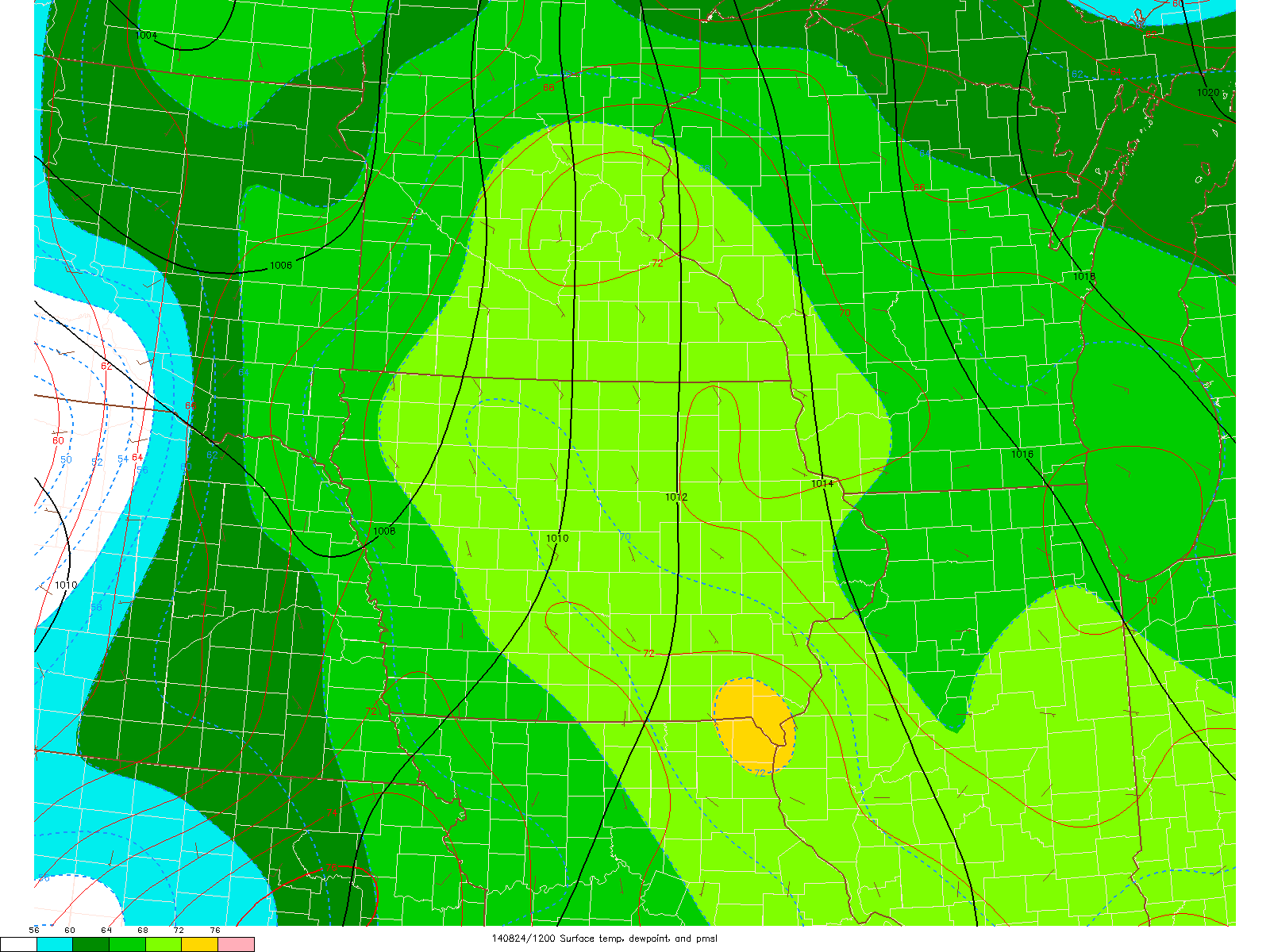 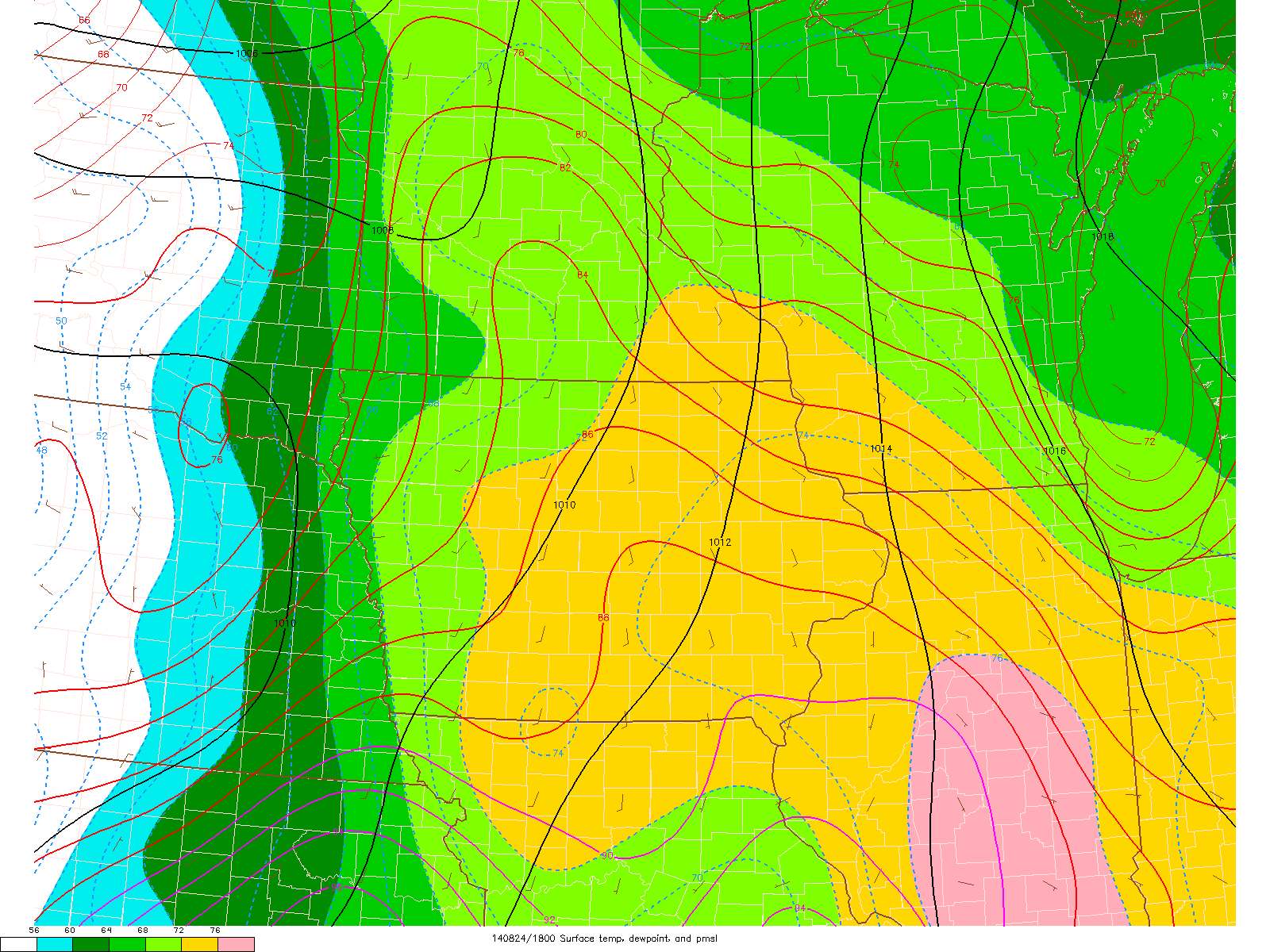 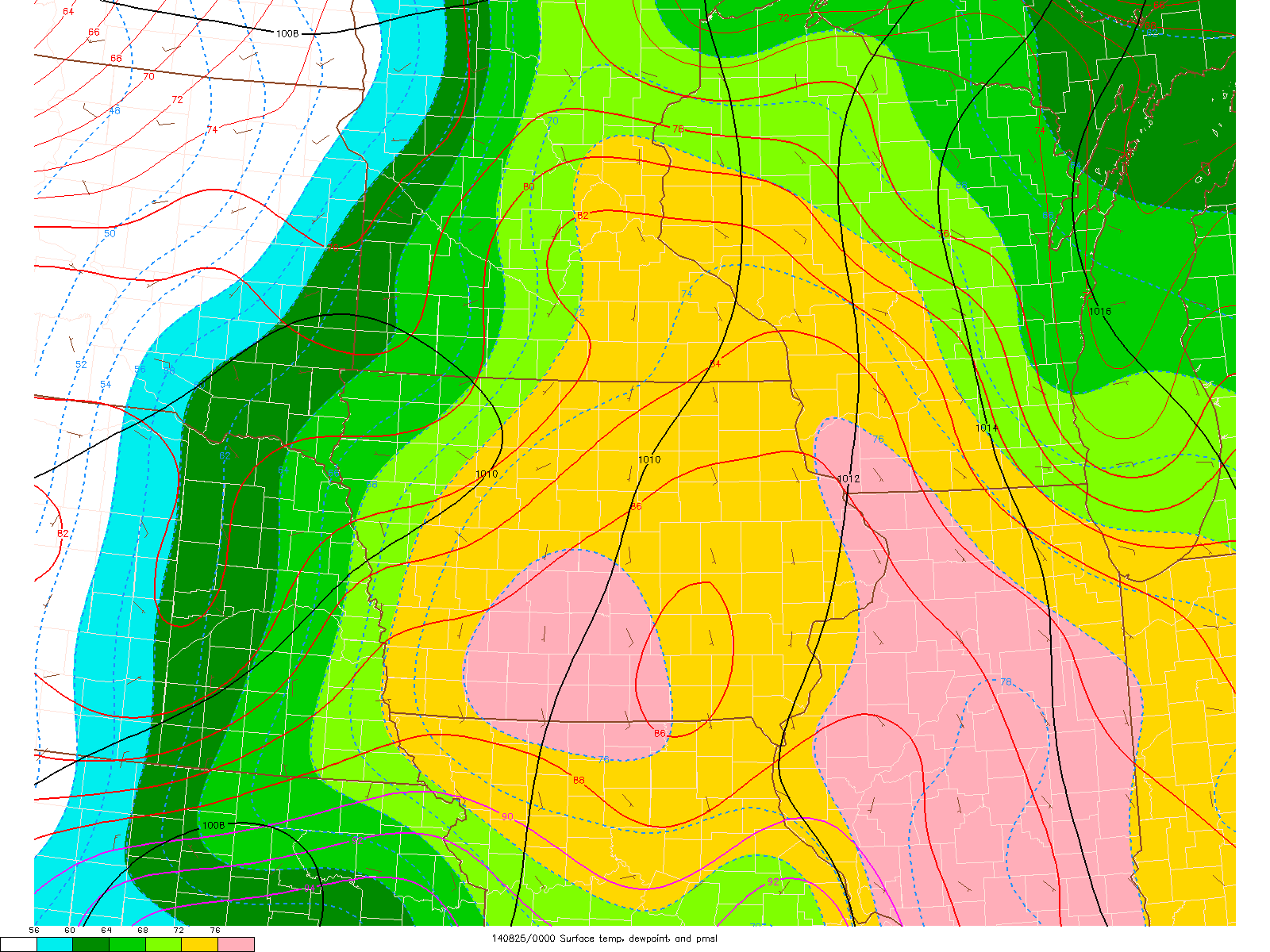 Lee Cyclogenesis
Midlevel flow crosses high terrain:
Subsidence and warming E of mountains
Warming of column leads to “warm core” low formation
Strongest pressure falls with strongest flow crosses highest terrain

The lee trough/cyclone deepens before arrival of strongest Q-G forcing for ascent:
Head start on differential advection, “loaded gun” sounding, and veering winds with height
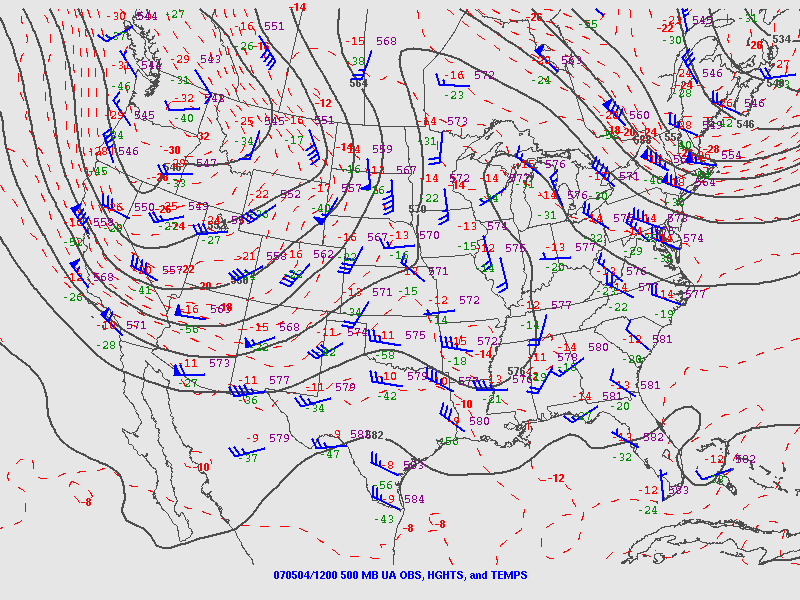 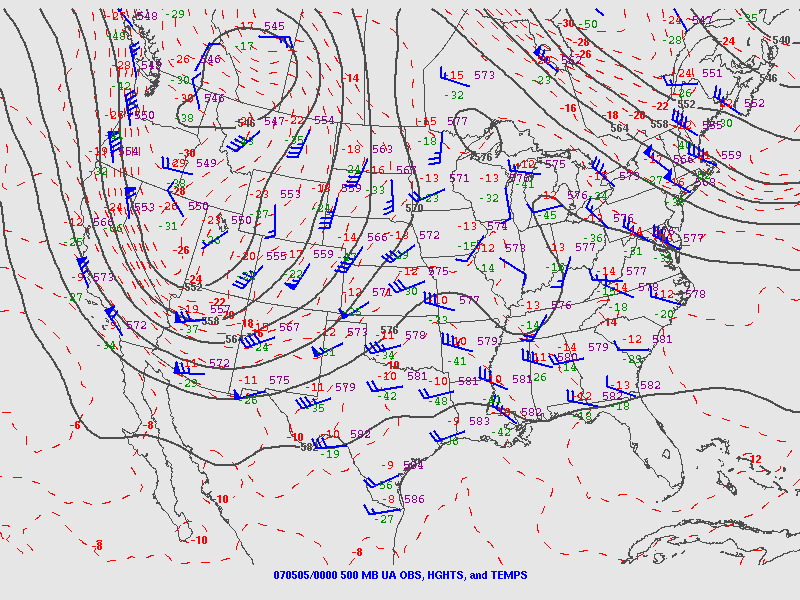 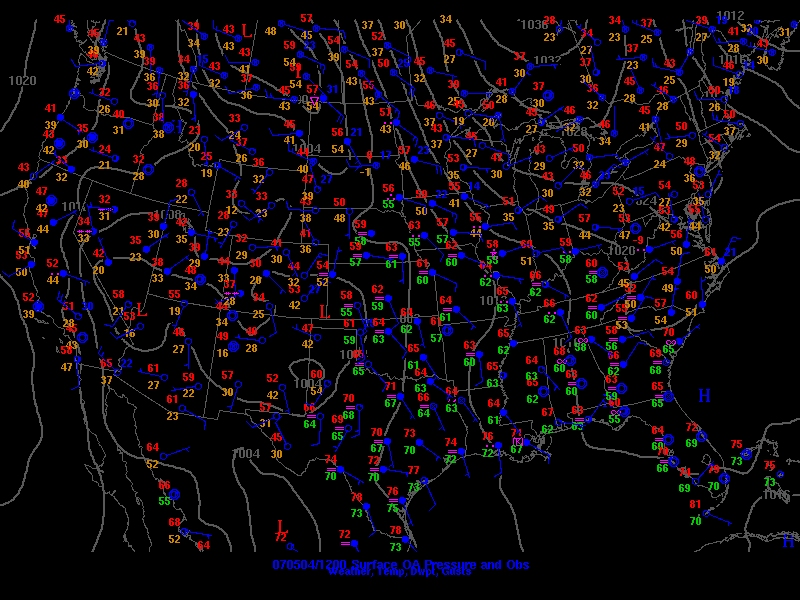 L
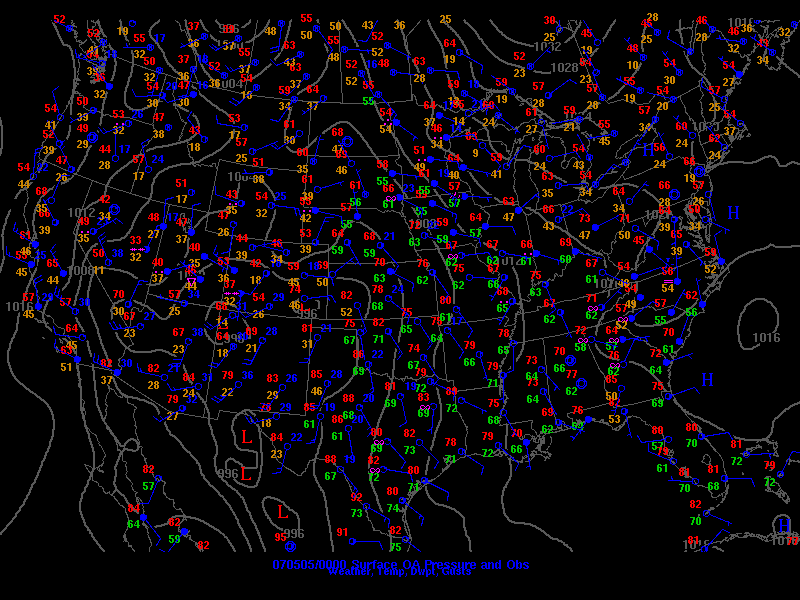 L
Nocturnal Low-Level Jet (LLJ)
Plains often see early nocturnal low-level jet (LLJ) ramp up with lee cyclogenesis

Related to two primary factors:
Boundary-layer decoupling and loss of surface friction (“inertial oscillation”)
Diurnal temperature variations over sloped terrain (thermal wind)

Part of the process that can favor late evening/early overnight tornadoes (with favorable moisture/CAPE)
EF2+ supercell events
Nontornadic supercell events
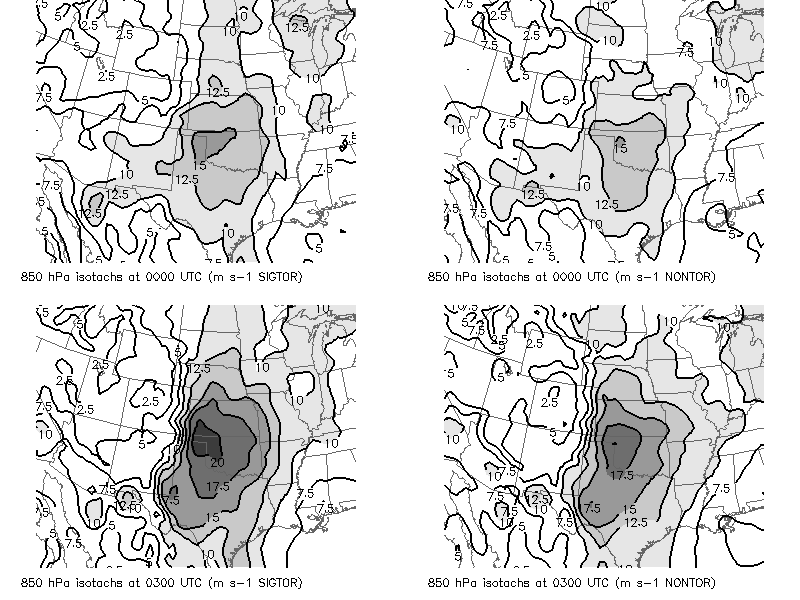 Lee Cyclogenesis Summary
Lee cyclogenesis occurs where upper-level flow is perpendicular to terrain features (westerly flow for Rockies)

Lee cyclogenesis more robust with lower static stability

Lee cyclone helps drive low-level moisture return

Nocturnal low-level jet associated with lee cyclone is driven by inertial oscillation and thermal wind → increased low-level shear and tornado threat in evening and after dark if adequate CAPE